CM2
A la fin de l’année,  je sais :
Au cours de cette année, je vais devoir apprendre à maitriser ces compétences. Je colorie :
Une case en vert : j’ai su faire.
Une case en jaune : j’y suis presque.
Une case en orange : je dois encore progresser.
Une case en rouge : je n’ai pas compris.
Pour chacune de ces compétences, j’ai droit à 3 essais.
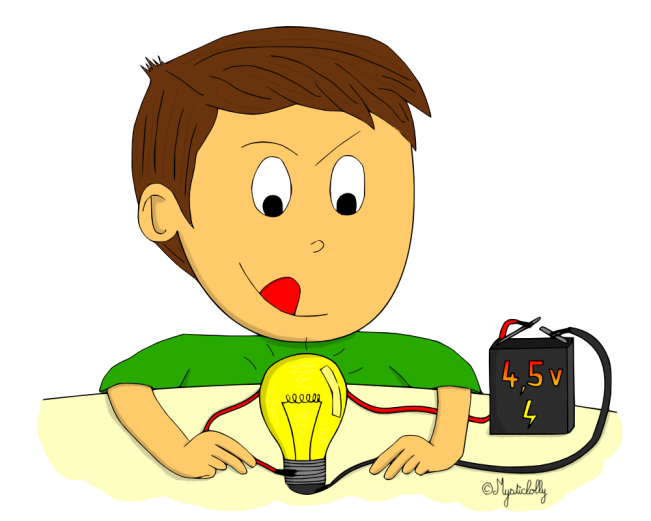 CM2
A la fin de l’année,  je sais :
Au cours de cette année, je vais devoir apprendre à maitriser ces compétences. Je colorie :
Une case en vert : j’ai su faire.
Une case en jaune : j’y suis presque.
Une case en orange : je dois encore progresser.
Une case en rouge : je n’ai pas compris.
Pour chacune de ces compétences, j’ai droit à 3 essais.
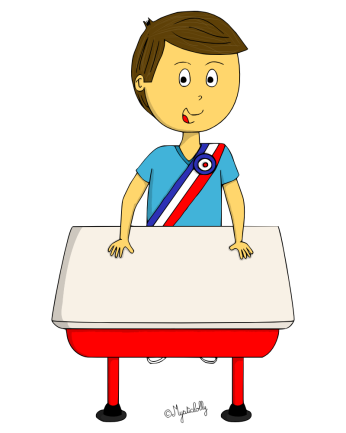 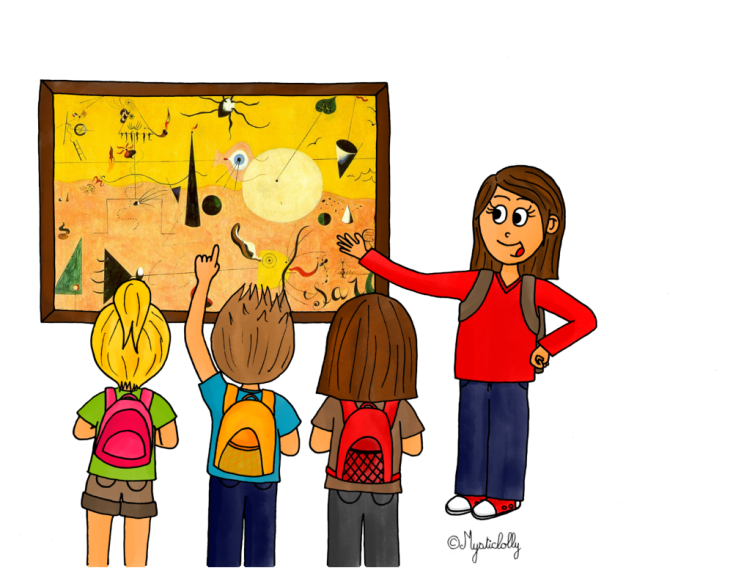 CM2
A la fin de l’année,  je sais :
Au cours de cette année, je vais devoir apprendre à maitriser ces compétences. Je colorie :
Une case en vert : j’ai su faire.
Une case en jaune : j’y suis presque.
Une case en orange : je dois encore progresser.
Une case en rouge : je n’ai pas compris.
Pour chacune de ces compétences, j’ai droit à 3 essais.
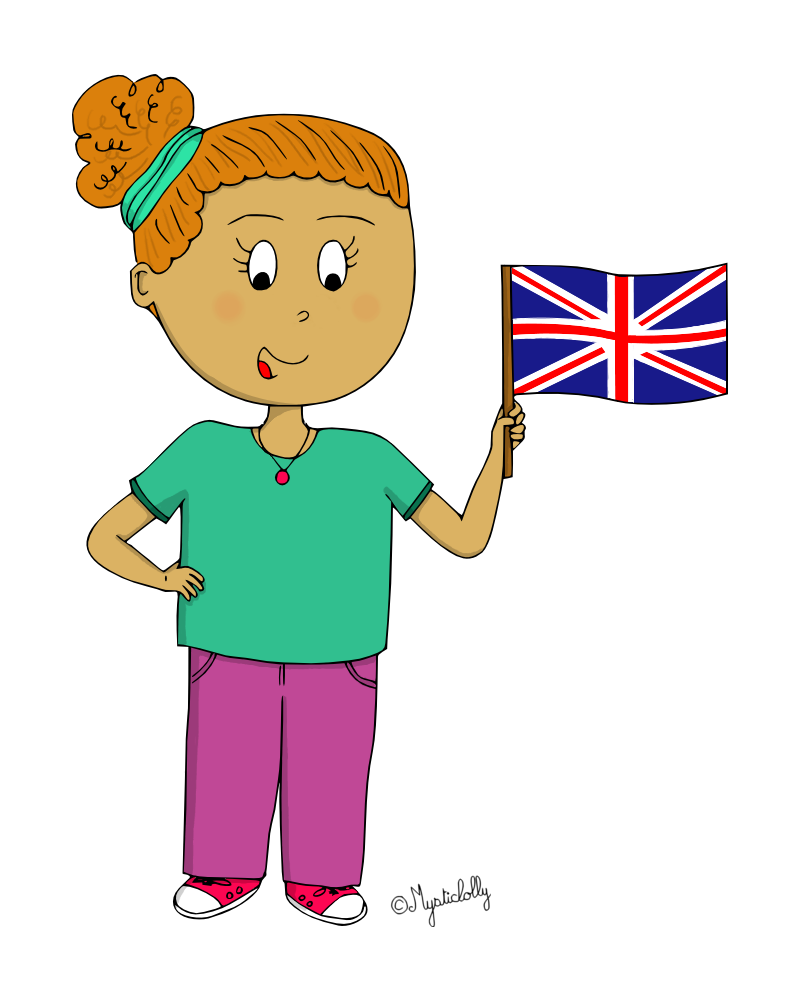 Je m’engage à effectuer ces évaluations au cours de l’année. Signature de l’élève :